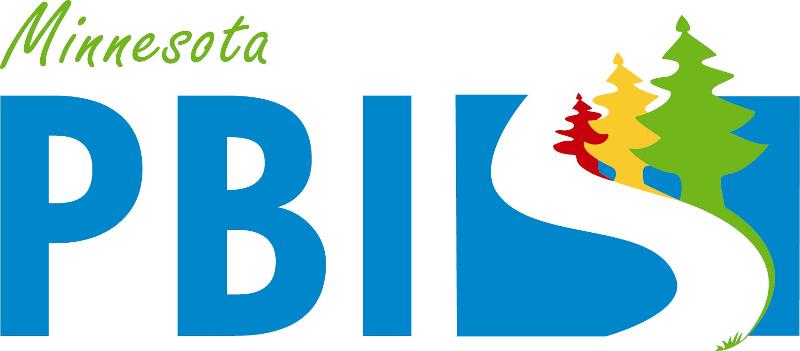 PBIS Team Training1B
Fidelity Data (TFI 1.14)
Annual Evaluation (TFI 1.15)
[Speaker Notes: Updated July 2019














Updated 7/2018]
Learning Expectations
Organization of Modules
Organization of Modules
Content:
Aligned to TFI Items 1.1 – 1.15
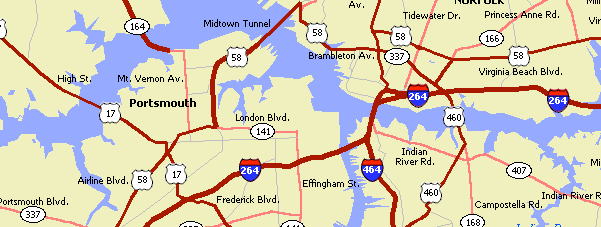 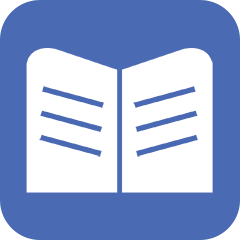 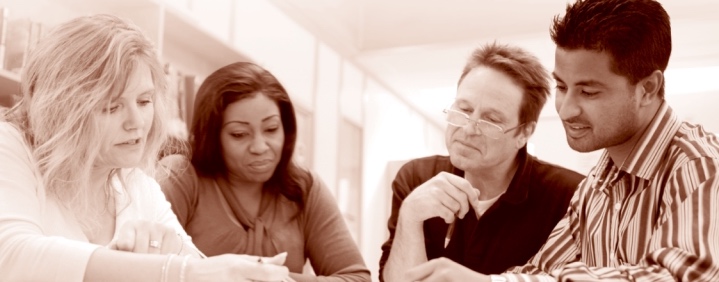 Activities/Team Time: Activities for Fluency
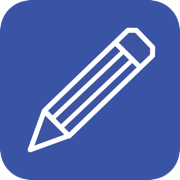 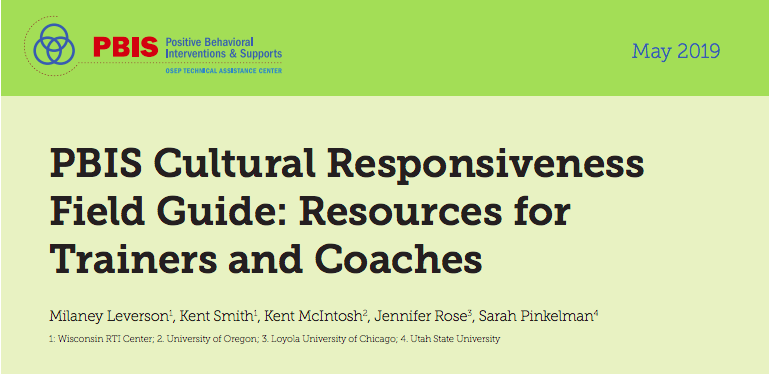 Culturally Responsive: 
Aligning culturally responsive practices to the core components of SWPBIS
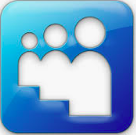 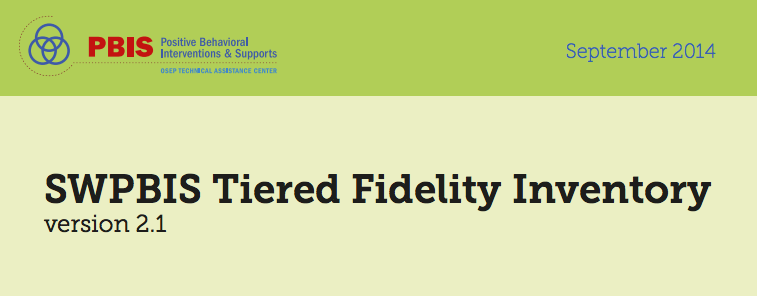 Self-Assessment: 
Tiered Fidelity Inventory
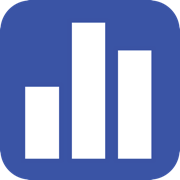 Action Planning: Applying the core content to your school
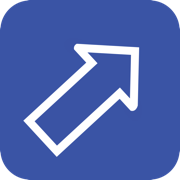 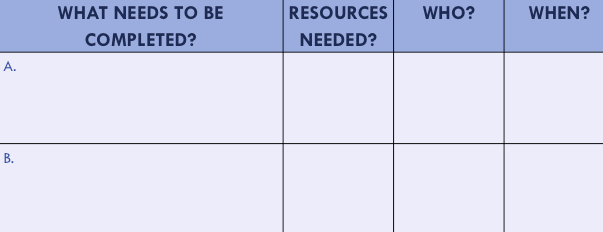 [Speaker Notes: These are the icons that you will see throughout the training and will serve as a guide and a prompt to the content of each slide.]
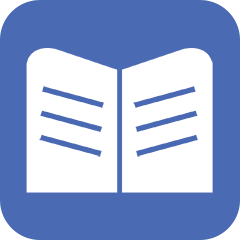 Tier 1: Professional Learning Roadmap
Which program would you want?
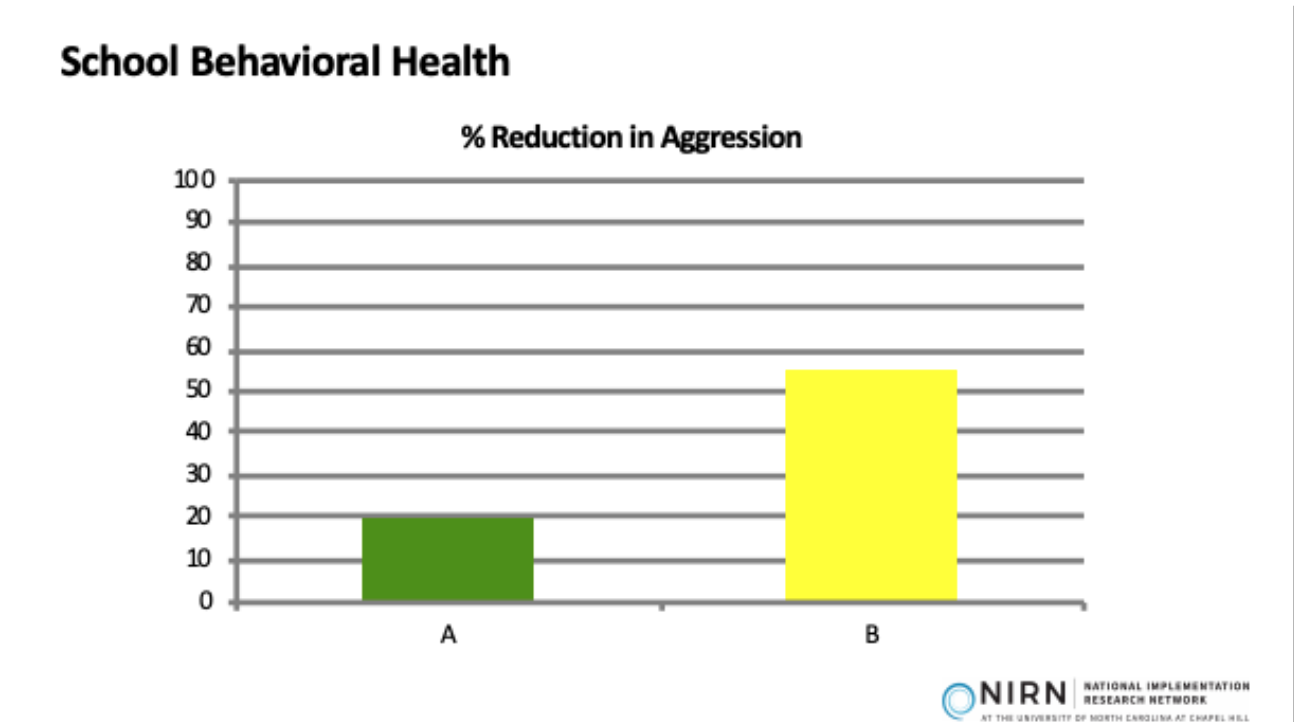 [Speaker Notes: Program B has a higher % of reduction in aggression]
Now which program would you want?
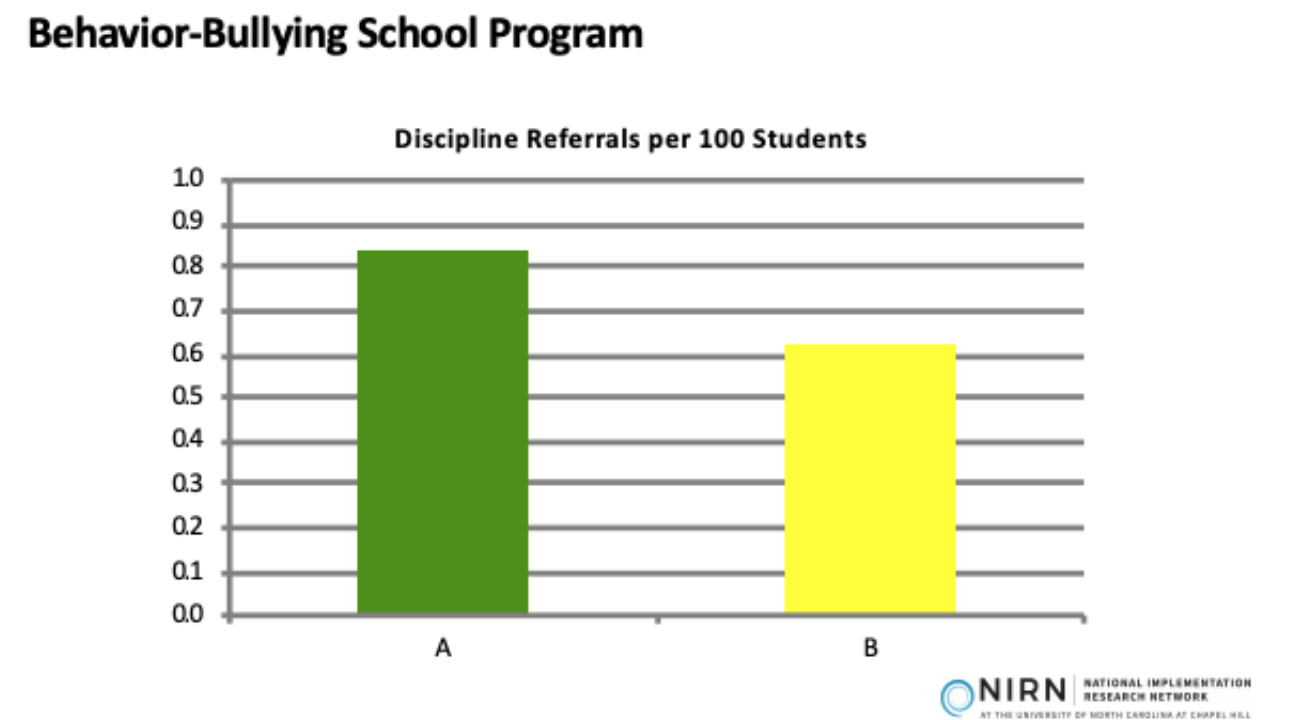 [Speaker Notes: Program B has less referrals per 100 students]
Last time- which program would you want?
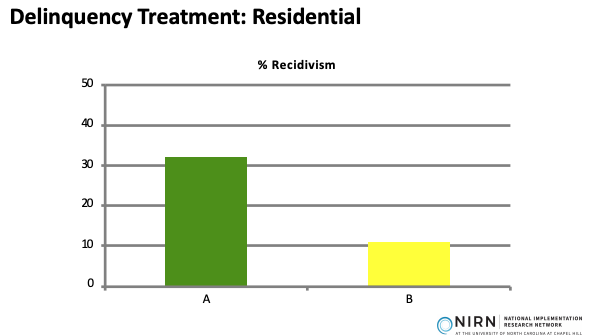 [Speaker Notes: Program B has less of a chance of recidivism]
Trick Questions
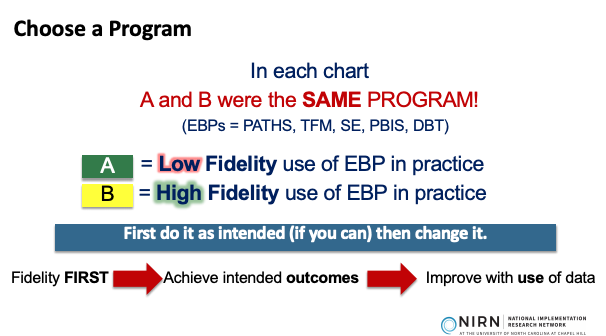 [Speaker Notes: EBP= Evidence Based Practice]
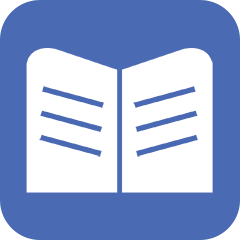 Fidelity Data and Evaluation Purpose &  Outcomes
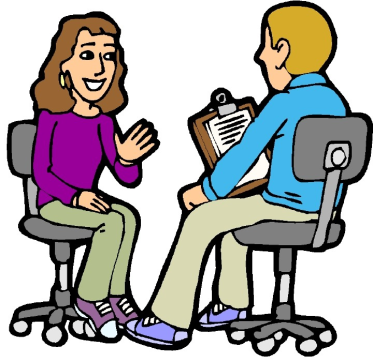 Purpose: Prepare to measure fidelity and outcomes ofall Tier 1 efforts using multiple forms of data

Outcomes:
Tier I team reviews and uses SWPBIS fidelity e.g.,  Tiered Fidelity Inventory (TFI), SAS, data at least annually. (TFI 1.14)

Tier I team documents fidelity and effectiveness (including on academic outcomes) of Tier I practices at least annually (including yearly- year comparisons) that are shared with stakeholders (staff, families, community, district) in a usable format.  (TFI 1.15)
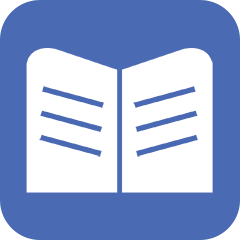 Definition
Evaluation is the iterative process for determining (a) how successful we are at implementing PBIS, and guiding (b) our planning to continue or improve that success.

Evaluation is multi-faceted and relies on the integration of data from other systems: expectations, acknowledgements, classroom and discipline.
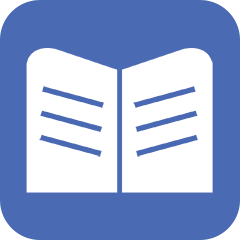 Rationale
Evaluation systems are a way to hold ourselves accountable, celebrate our successes, and change our PBIS implementation based on data.

Evaluation helps us see the big picture and fit in all the small details.
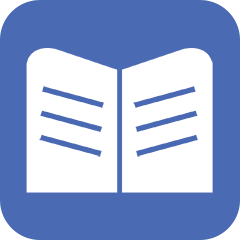 How Will You Get Feedback From Staff?
Self-Assessment Survey (SAS)
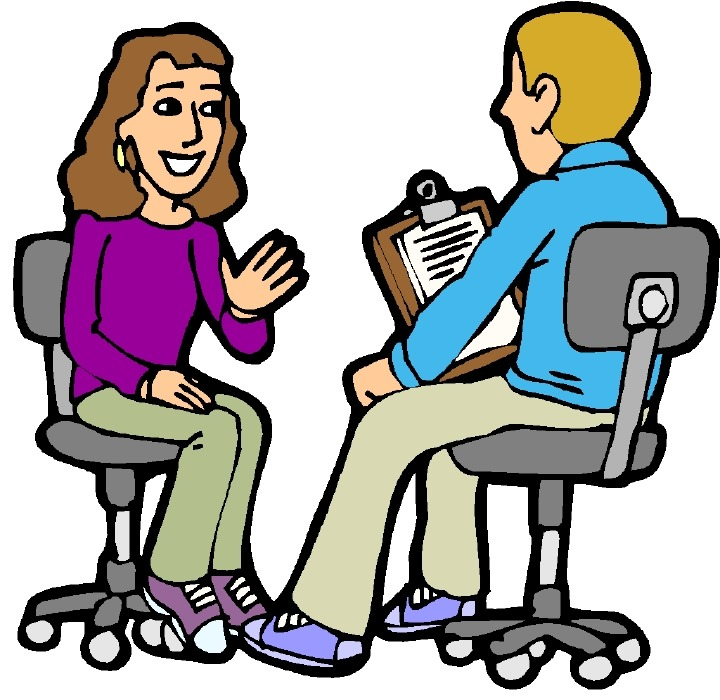 Tiered Fidelity Inventory
(TFI)
[Speaker Notes: In addition to assessing how effective professional development / trainings are, soliciting ongoing, routine feedback is important to maintain buy-in and support from the staff.

For this project, we will be using two main surveys: SAS and TFI]
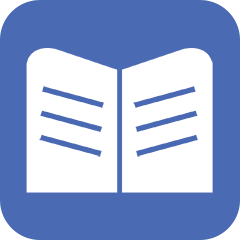 Tiered Fidelity Inventory (TFI)
Assists teams in finding areas of implementation strength and needs

Completed by PBIS team members and coach at the same time. 

Goal:  70% or more of total points for implementation
[Speaker Notes: The TFI is the implementation measure for fidelity, The SAS is the perception and knowledge measure.]
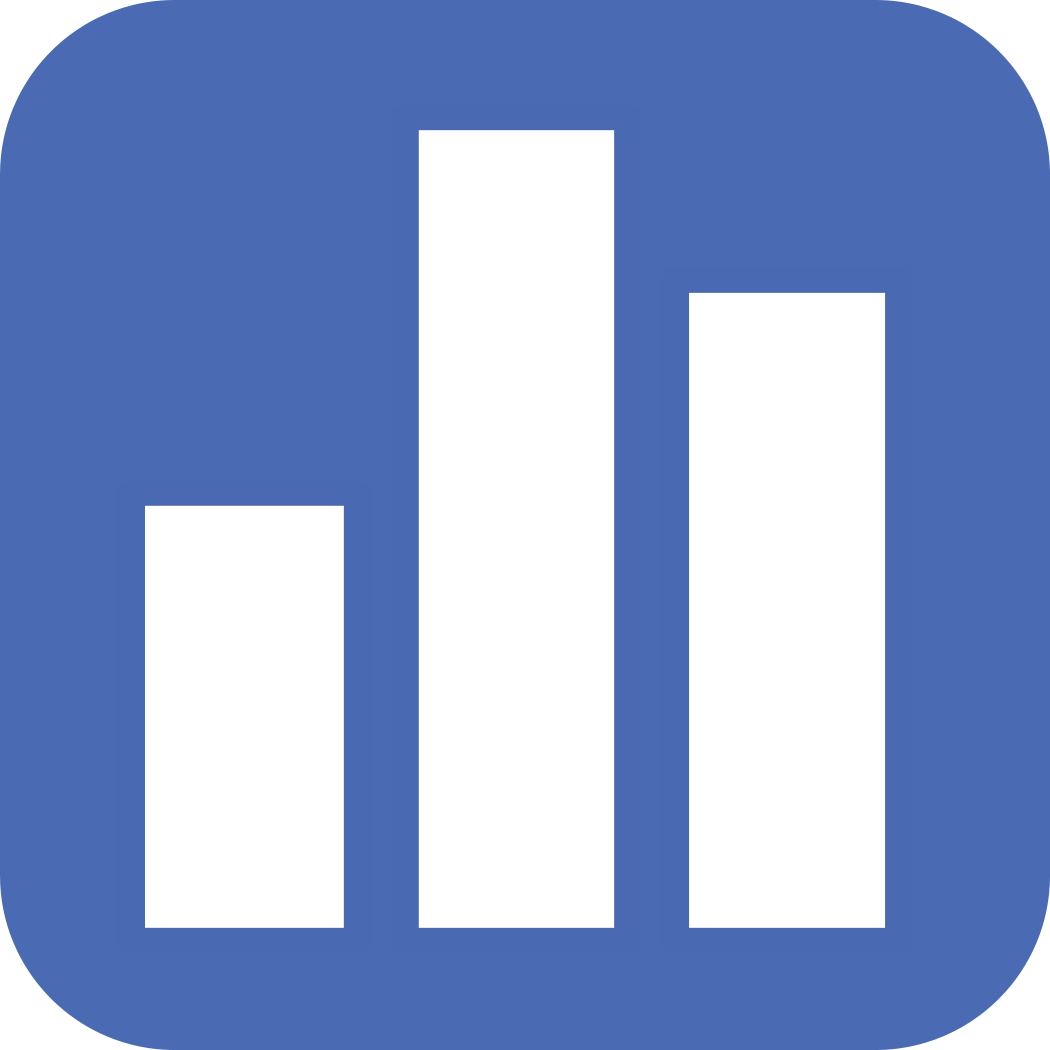 Setting Up PBIS Assessments for your schools
Identify a coordinator who will open and close surveys, and generate graphs for all schools.

Overview of PBIS Assessments: 
https://www.pbisapps.org/Resources/Pages/PBIS-Assessment-Overview-Webinar.aspx
Complete PBIS Assessments User's Manual:
https://www.pbisapps.org/Resources/SWIS%20Publications/PBIS%20Assessment%20Users%20Manual.pdf
[Speaker Notes: Trainer Notes: This process sets up your account in PBIS Assessments to use the fidelity tools.]
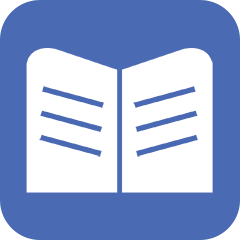 Day to Day…
The SAS and TFI provide perception data
Teachers
Team and coach
There are other “quick” ways to evaluate teachers use of PBIS Tier 1 practices
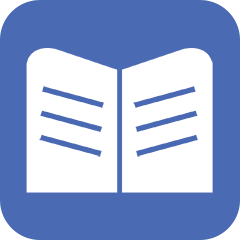 Day to Day… Continued
Share data on office referrals 
Ask if accurate
Share counts for acknowledgements. 
Consider:
Teacher names pre-printed on slips/tickets
Tracking by grade level 
Teachers making a quick frequency count
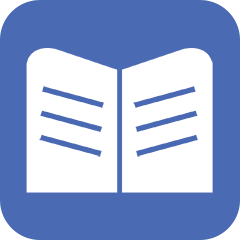 Outcomes
Our fidelity and perception data are important in relation to our Tier I outcome data. 
Office referral
Attendance
Show Me the Data!
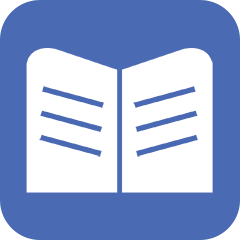 https://www.youtube.com/watch?v=SJXbSZK1Pps
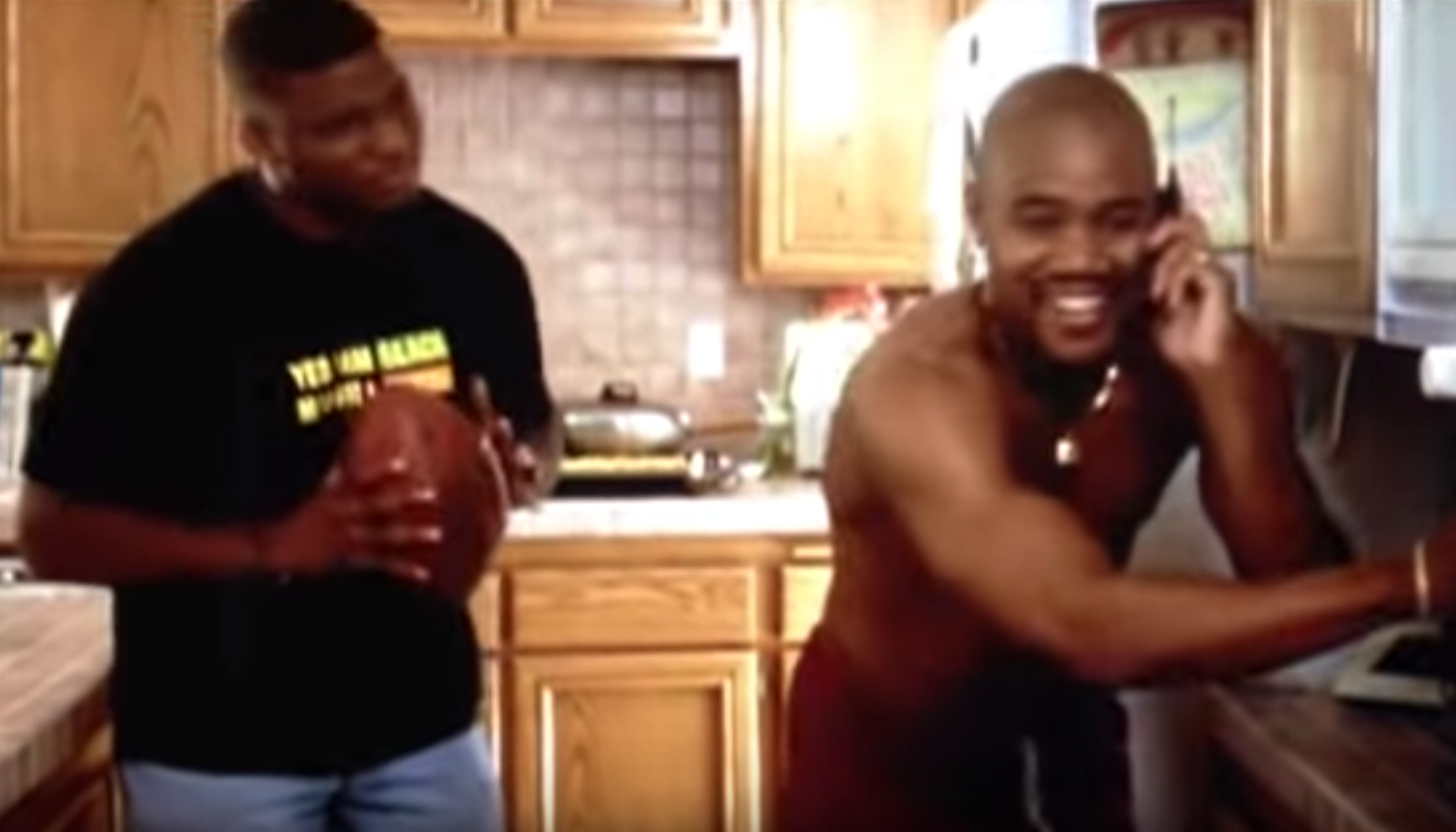 [Speaker Notes: Trainers play a short snippet of video or skip
Some of the audience may not even know this movie ;)

https://www.youtube.com/watch?v=SJXbSZK1Pps 

4 minutes 42 seconds]
To identify our perception of our current implementation status

To celebrate our success and plan for sustaining those efforts

To determine next steps of implementation
 
To communicate with staff
Taking The TFI
Purpose
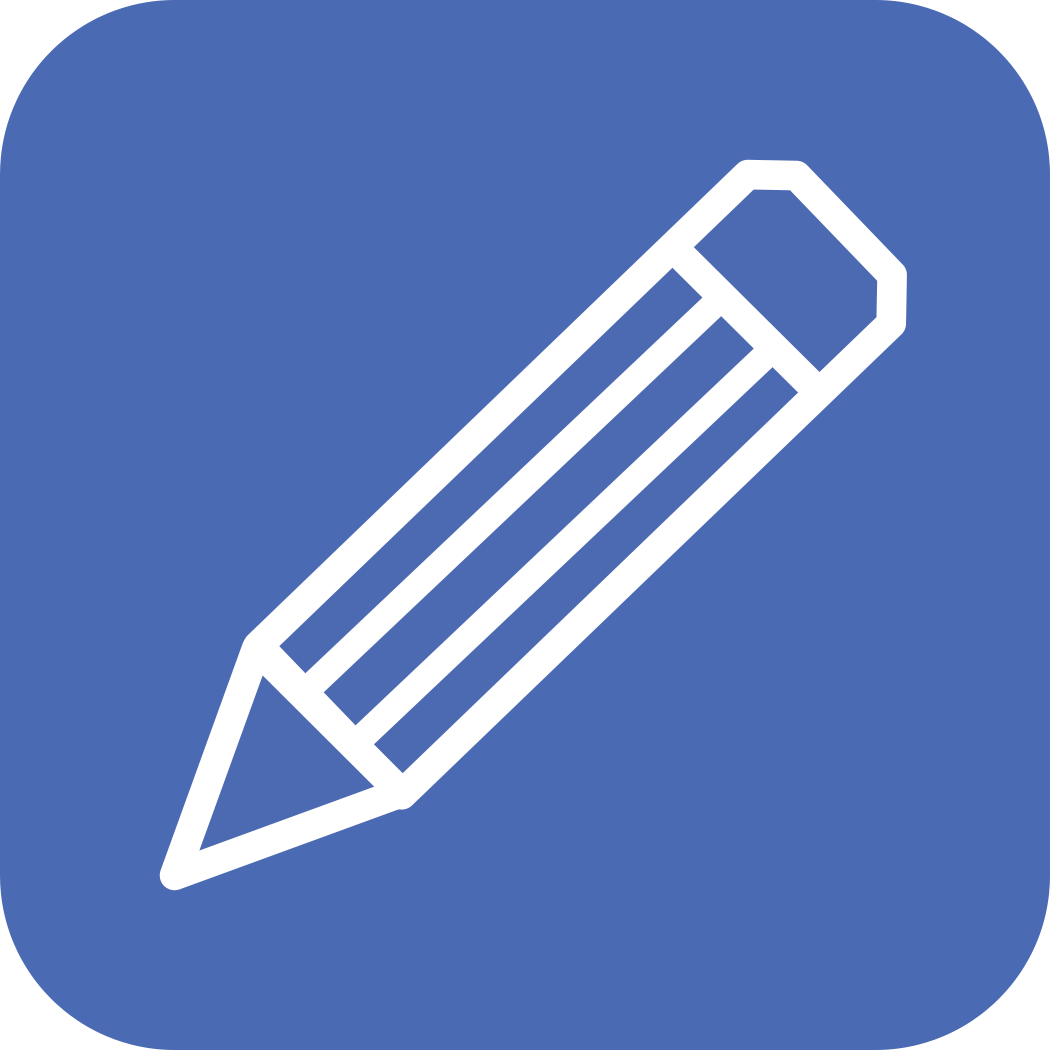 Enter TFI from Team Training
www.pbisapps.org
[Speaker Notes: Teams should have already designated a person that will enter scores- see Regional Coordinator  for help logging in
Username-email
Password- should have been emailed to them, but they can always click “Forgot Password”]
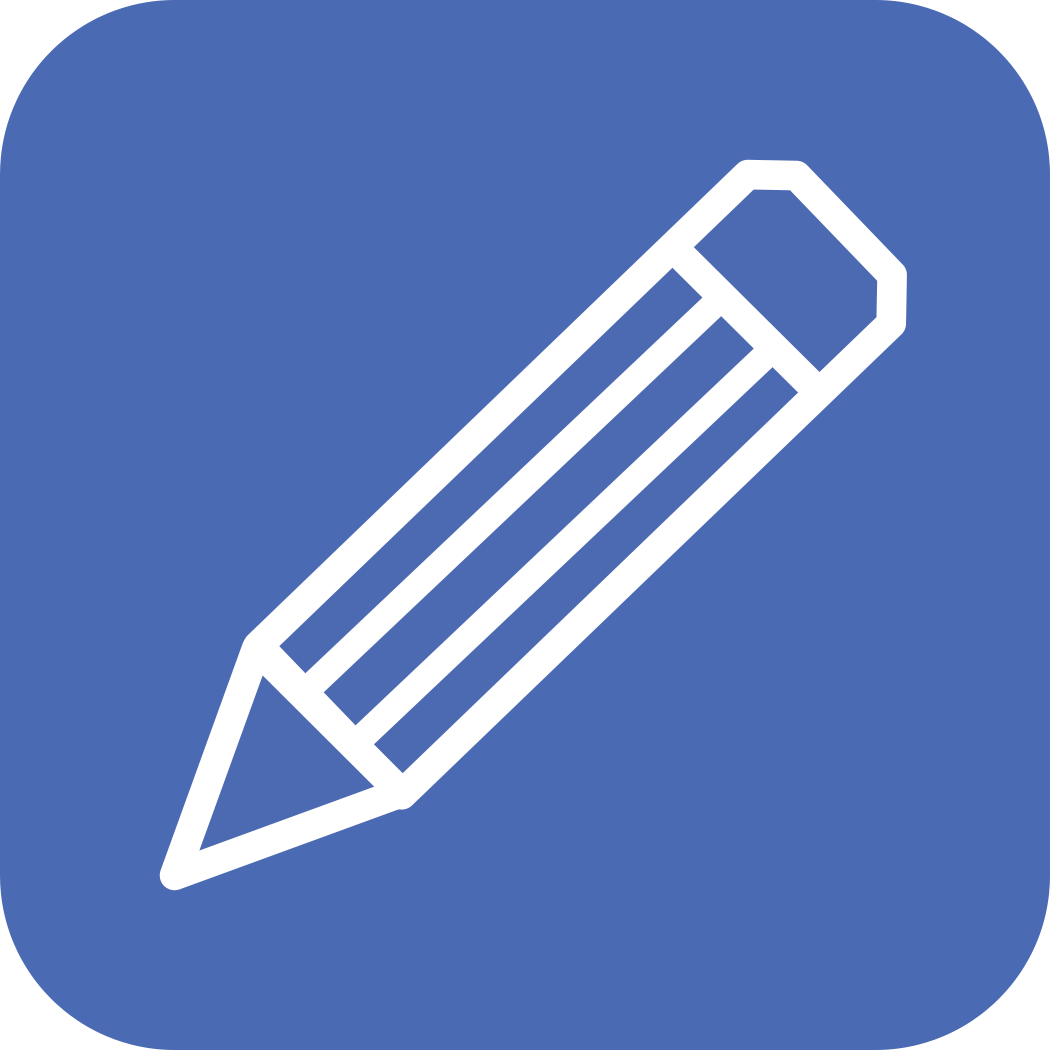 Enter TFI from Team Training
[Speaker Notes: ACTIVITY:  Pull up a SAS report (item analysis)
1. Fidelity (TFI or BoQ) 
Perception (SAS) 
Outcome (ODR, Attendance)

2. Precision statement, What, where, when, why, who]
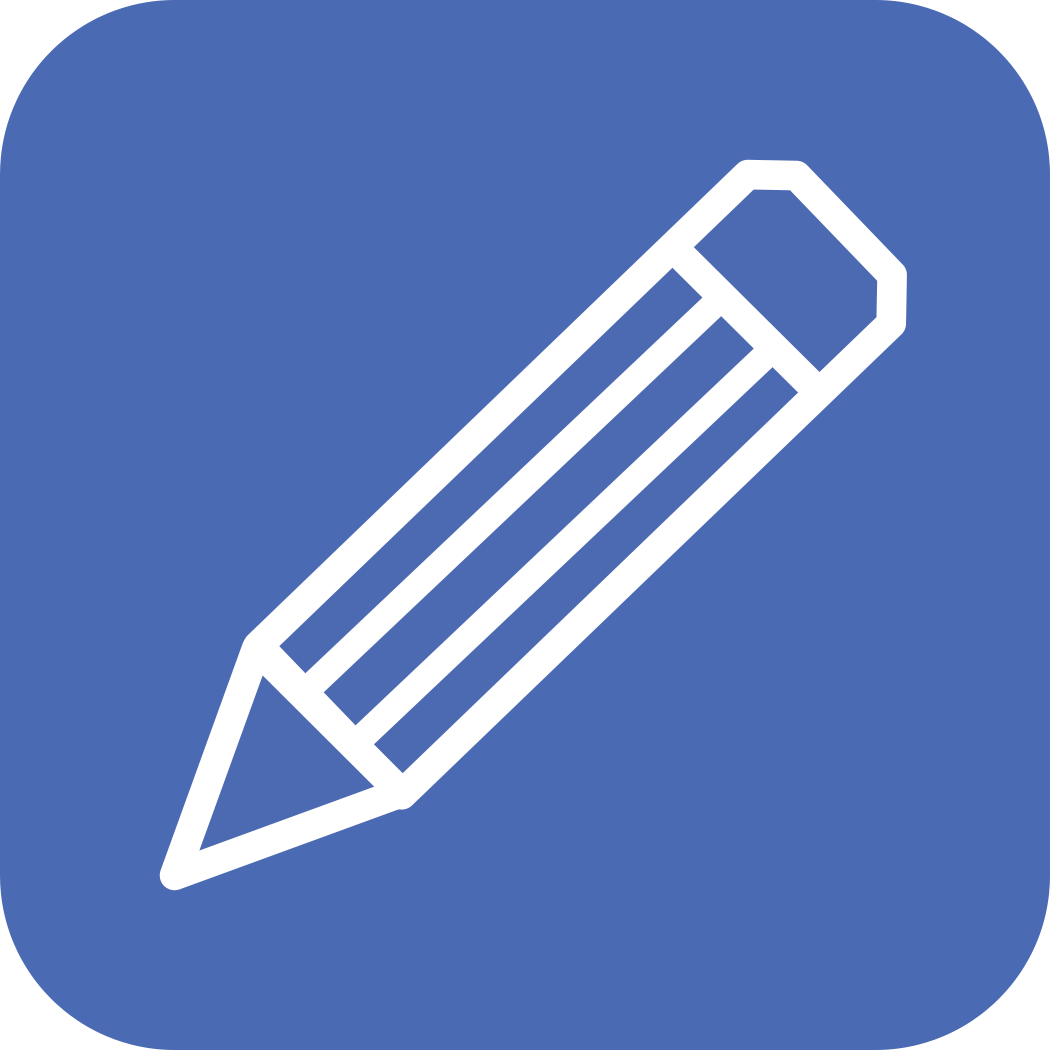 Enter TFI from Team Training
[Speaker Notes: ACTIVITY:  Pull up a SAS report (item analysis)
1. Fidelity (TFI or BoQ) 
Perception (SAS) 
Outcome (ODR, Attendance)

2. Precision statement, What, where, when, why, who]
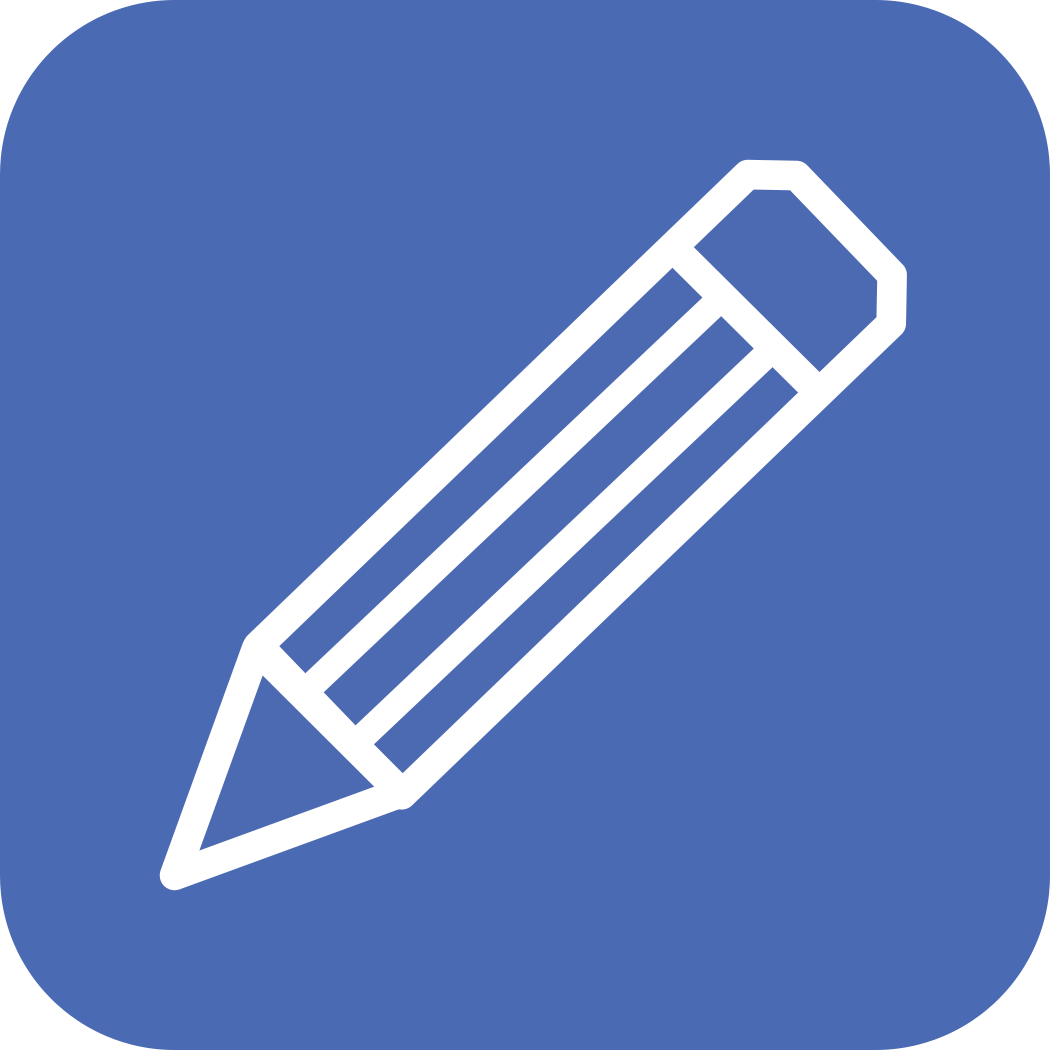 What is the Walk Through Tool?
An individual interviews a random selection of staff (at least 10% of staff or at least 5 for smaller schools) and students (minimum of 10). 
 


Your team will collect walk through data prior to November training to use when you take the TFI on Day 3.
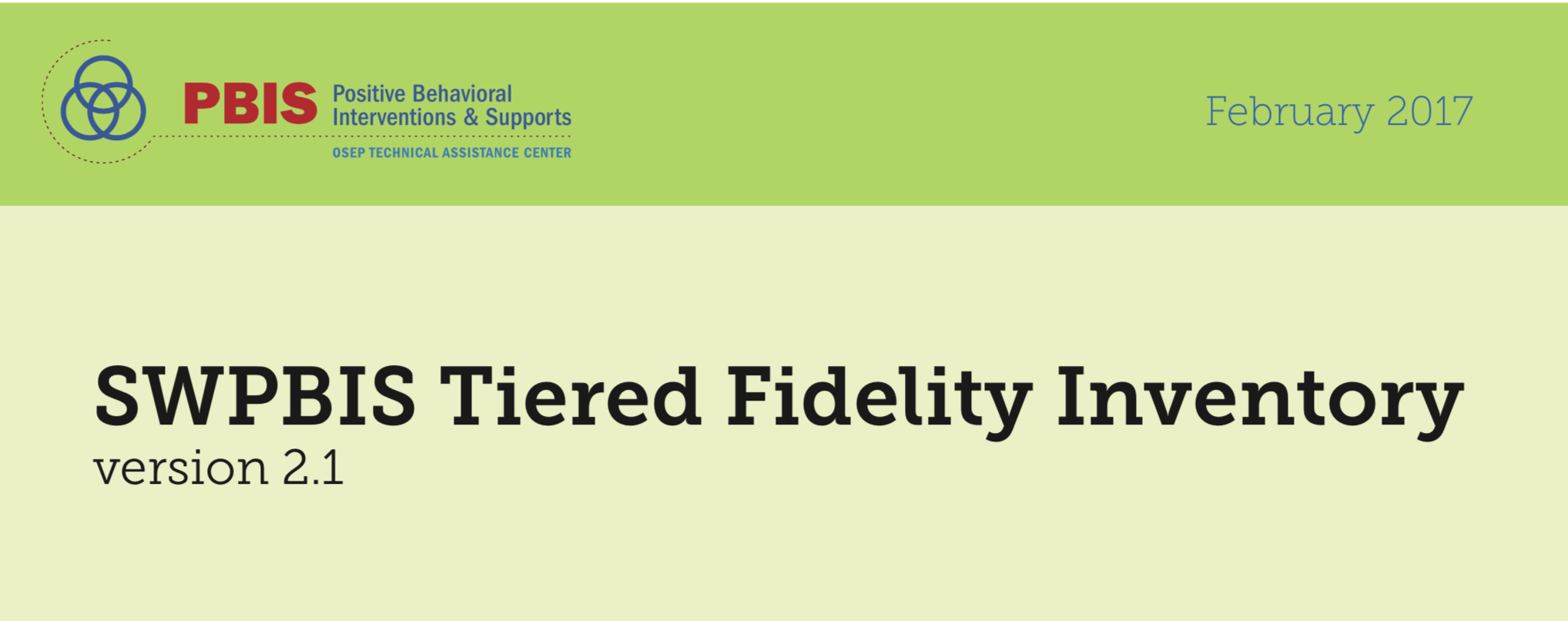 p. 27-28
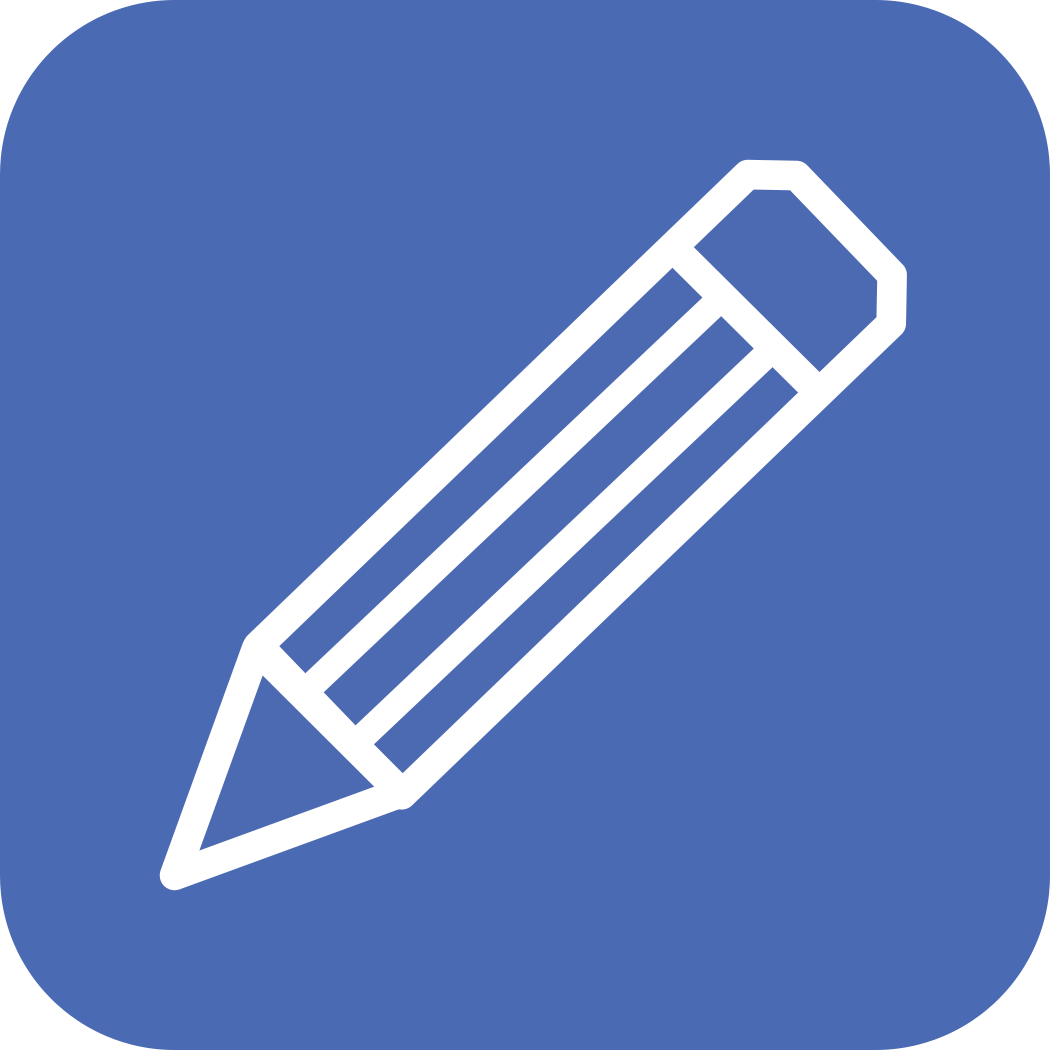 Staff Questions in Walk Through Tool
Staff Interview Questions
Interview at least 10% of staff or at least 5 for smaller schools
 
What are the __________________ (school rules, high 5's, 3 bee’s)? 
(Define what the acronym means)
 
Have you taught the school rules/behavioral expectations this year? 
 
Have you given out any _______________________ since _______________?
			(recognition for appropriate behavior)             (1 months ago)
 
Remember:
In the SPRING  one person from each team will go to another school to do 
a TFI WalkThrough AND facilitate the TFI.
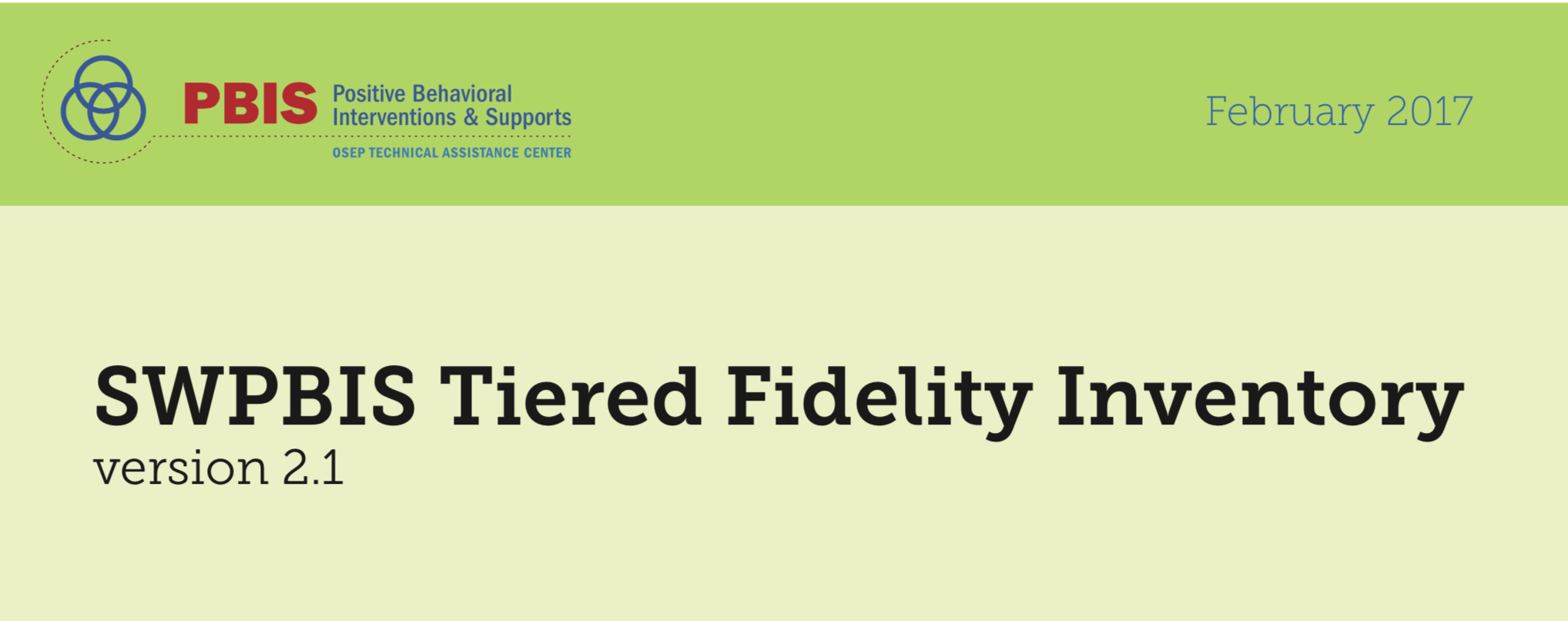 p. 27-28
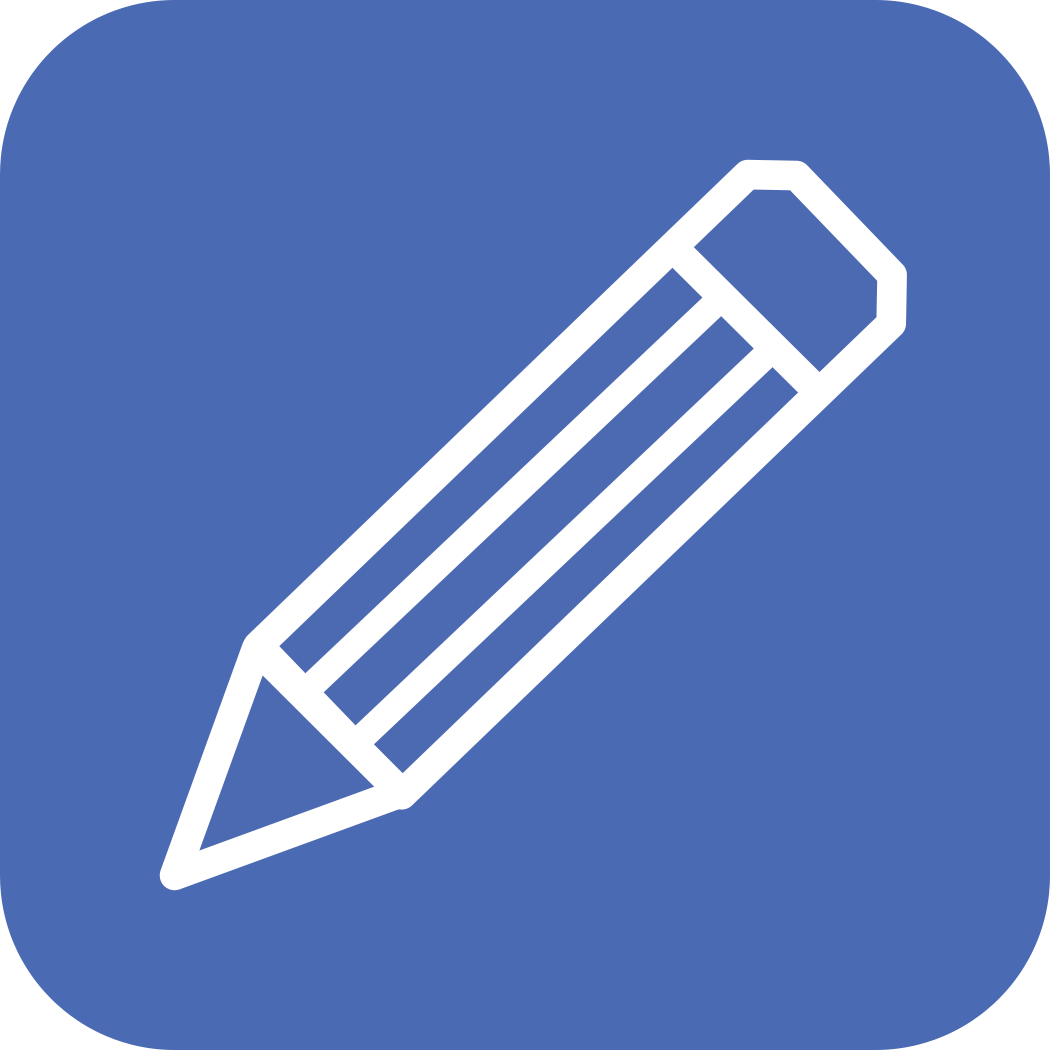 Student Questions in Walk Through Tool
Student interview Questions
Interview a minimum of 10 students
 
What are the _________________ (school rules, high 5's, 3 bee’s)?
(Ask for the name of the school rules, and what they look like in that setting)
 
Have you received a _______________________ since ________________? 
 
Remember:
In the SPRING  one person from each team will go to another school to do 
a TFI WalkThrough AND facilitate the TFI.
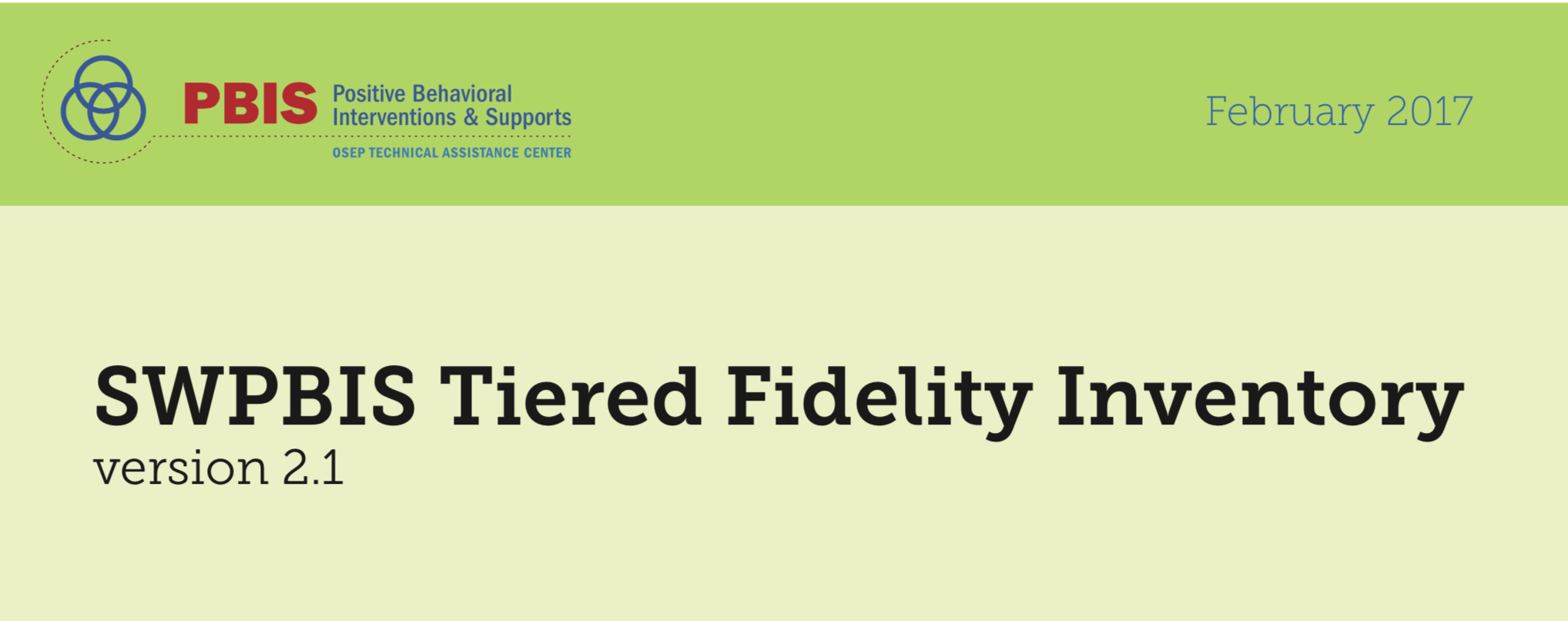 p. 27-28
External Facilitators will guide your team
Opening the administration ppt.
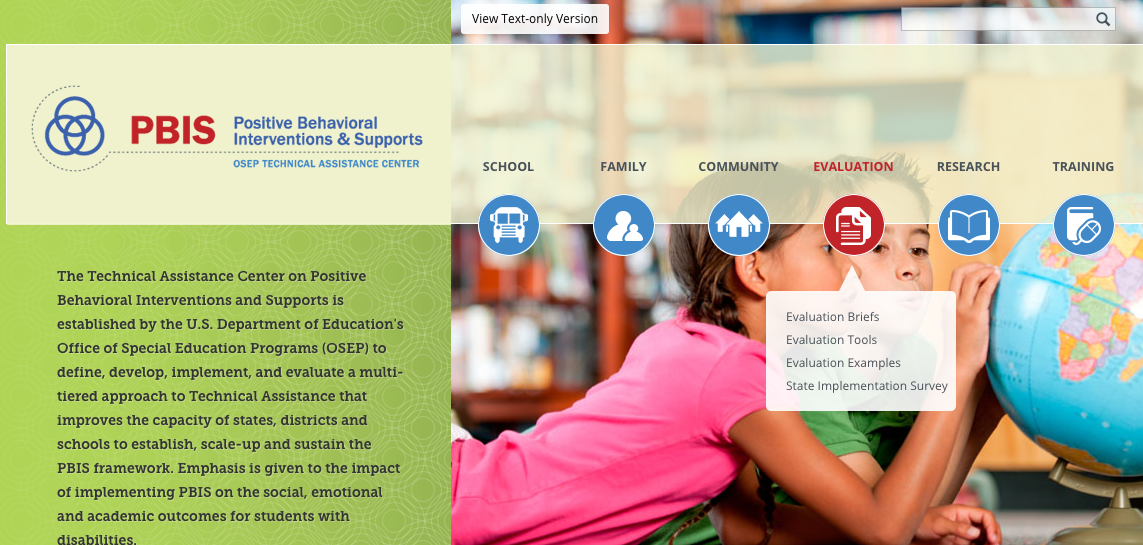 Process for taking the TFI
The coach will have the survey open on pbisapps and record the vote of the team
A facilitator will have the survey open and read and show the questions and criteria for voting to the team
The team will briefly assess current status and vote using a visual signal response to as indicated by the scoring criteria
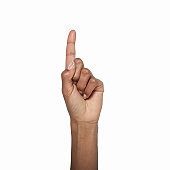 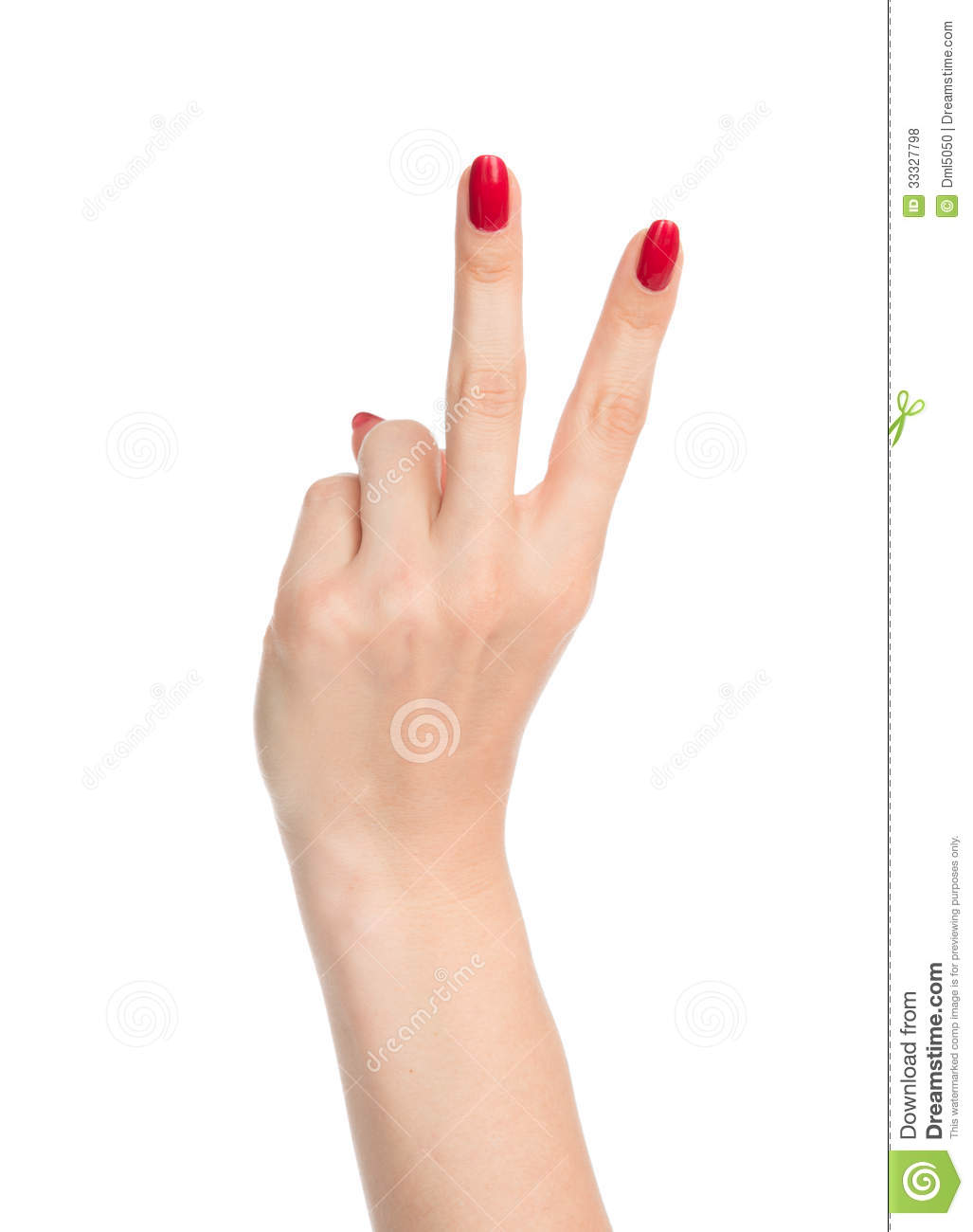 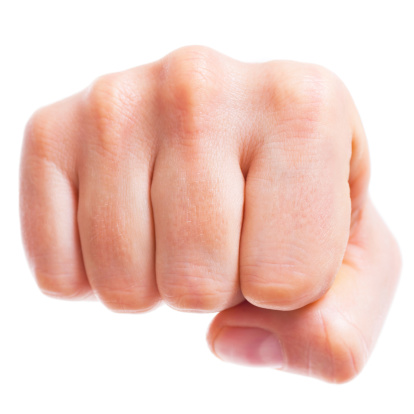 0=not implemented
1=partially implemented
2=fully implemented
Coach will Enter Your Team’s Score – keep paper copy too!
[Speaker Notes: Slides 27-31 are about entering TFI scores.  These are included so the whole group can see how easy it is and because typically it is not the same person entering it from training to training.]
You are only required to 
Tier 1 of the TFI

After Tier I is done…..scroll down to the bottom of the page CLICK NEXT

Scroll down to the bottom of the page and CLICK SUBMIT
Coach will Submit Your  TFI
TFI Question #1
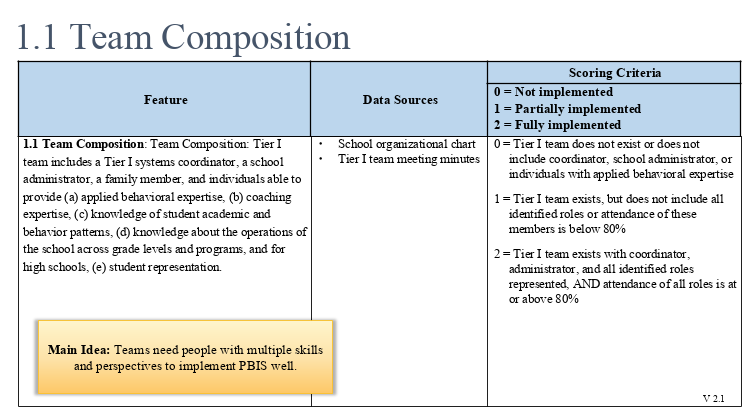 Pull All Reports and Review As a Team
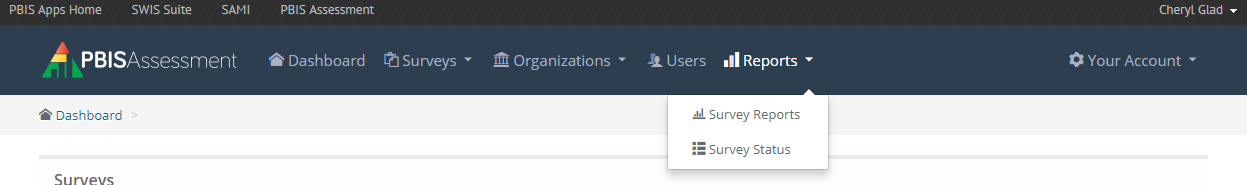 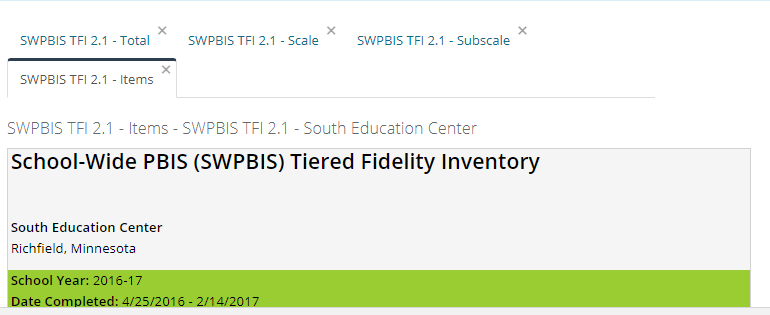 Total
Scale
Subscale
Items
[Speaker Notes: Show to whole group after TFI completion
Can also show at indivudal tables]
Total Report
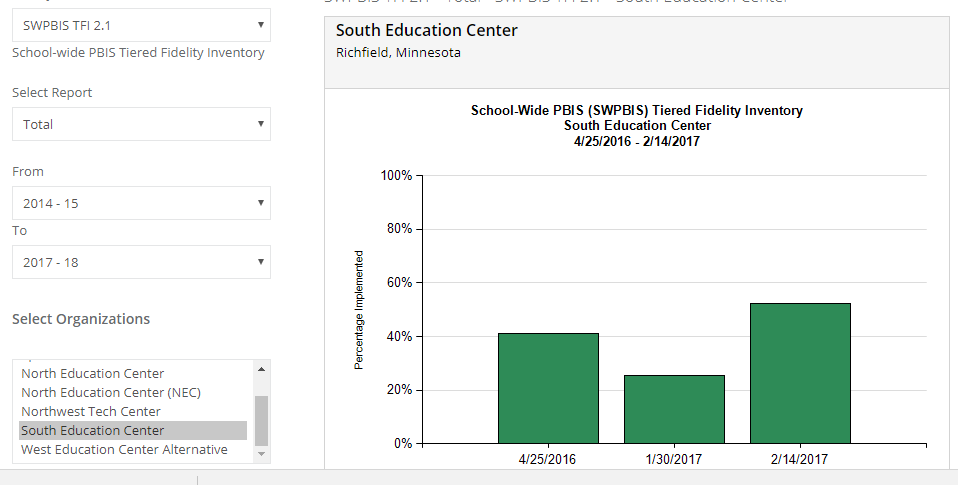 [Speaker Notes: This report assumes you have taken all three tiers- it does not give an accurate picture of just Tier I!!]
Scale Report
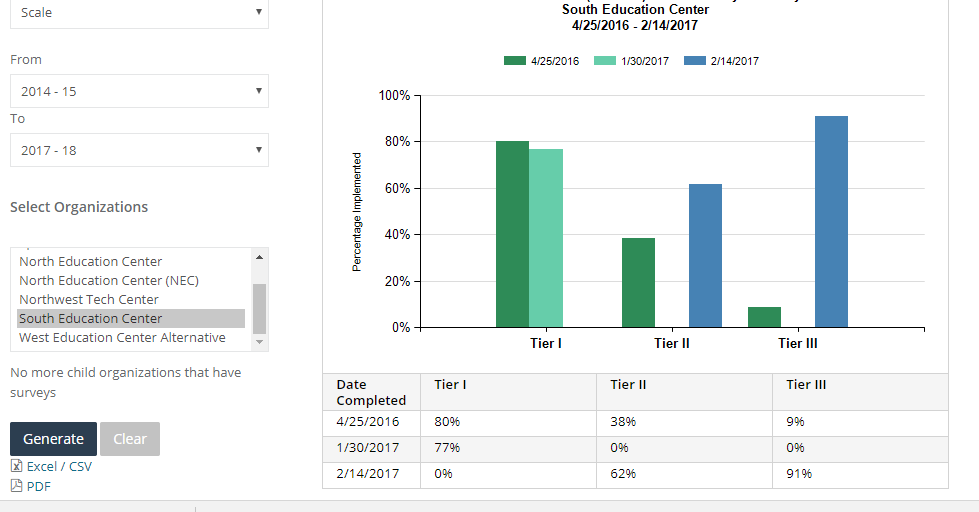 [Speaker Notes: Use this report to see your Tier I score]
Subscale Report
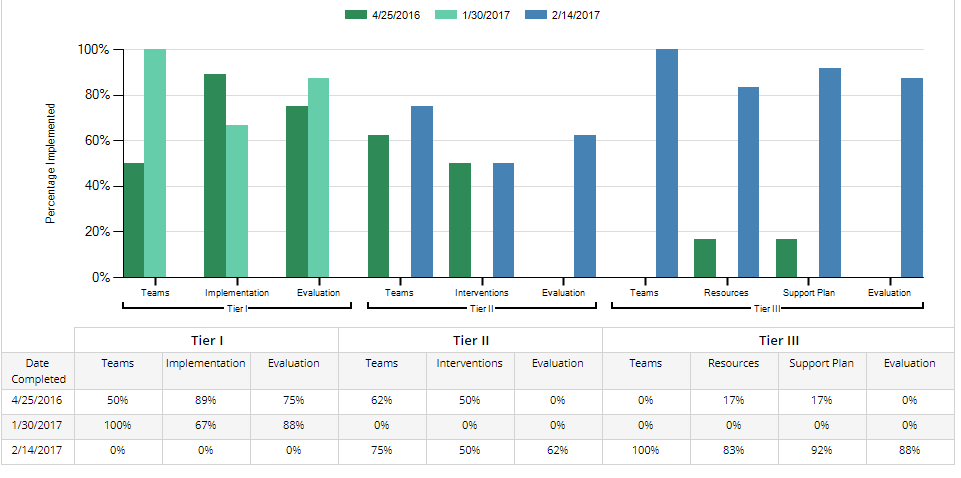 Prioritize Action Plan
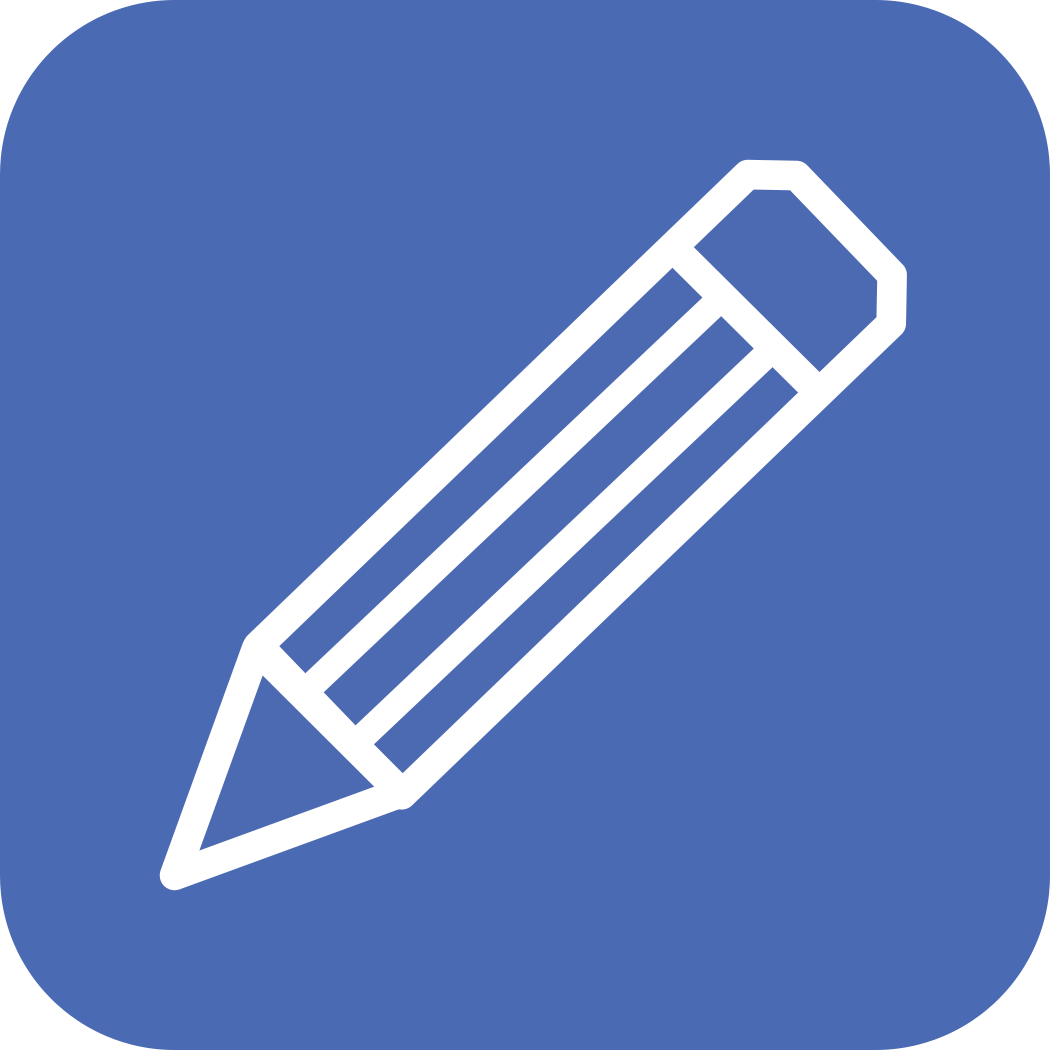 Prioritize Your Action Plan
One Method: A, B, C Priority for all items
Put an A, B, or C next to each line on your action plan. 
Use A for items of highest priority
Use B for items of moderate priority
Use C for items of lower priority
Review the A’s, and sub prioritize those into A1, A2, A3. Repeat for the B’s and C’s.
Assign roles and timelines for the work.
[Speaker Notes: Action plan templates are in handbook and online]
SELF-ASSESSMENT SURVEY (SAS)
[Speaker Notes: This should be shown at a different time than the TFI portion.  These slides will intro the SAS which teams need to do before November training.]
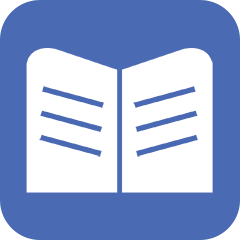 Self-Assessment Survey (SAS)
WHAT: Annual assessment of staff perception of PBIS implementation

WHO: All school staff 

WHEN: By November 1 and May 1

WHY: Shows how well adults understand and are implementing with PBIS
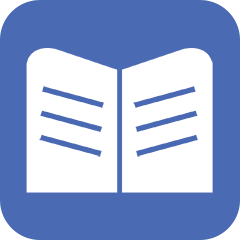 Sample SAS Item Analysis Report
What do you see? How is this helpful?
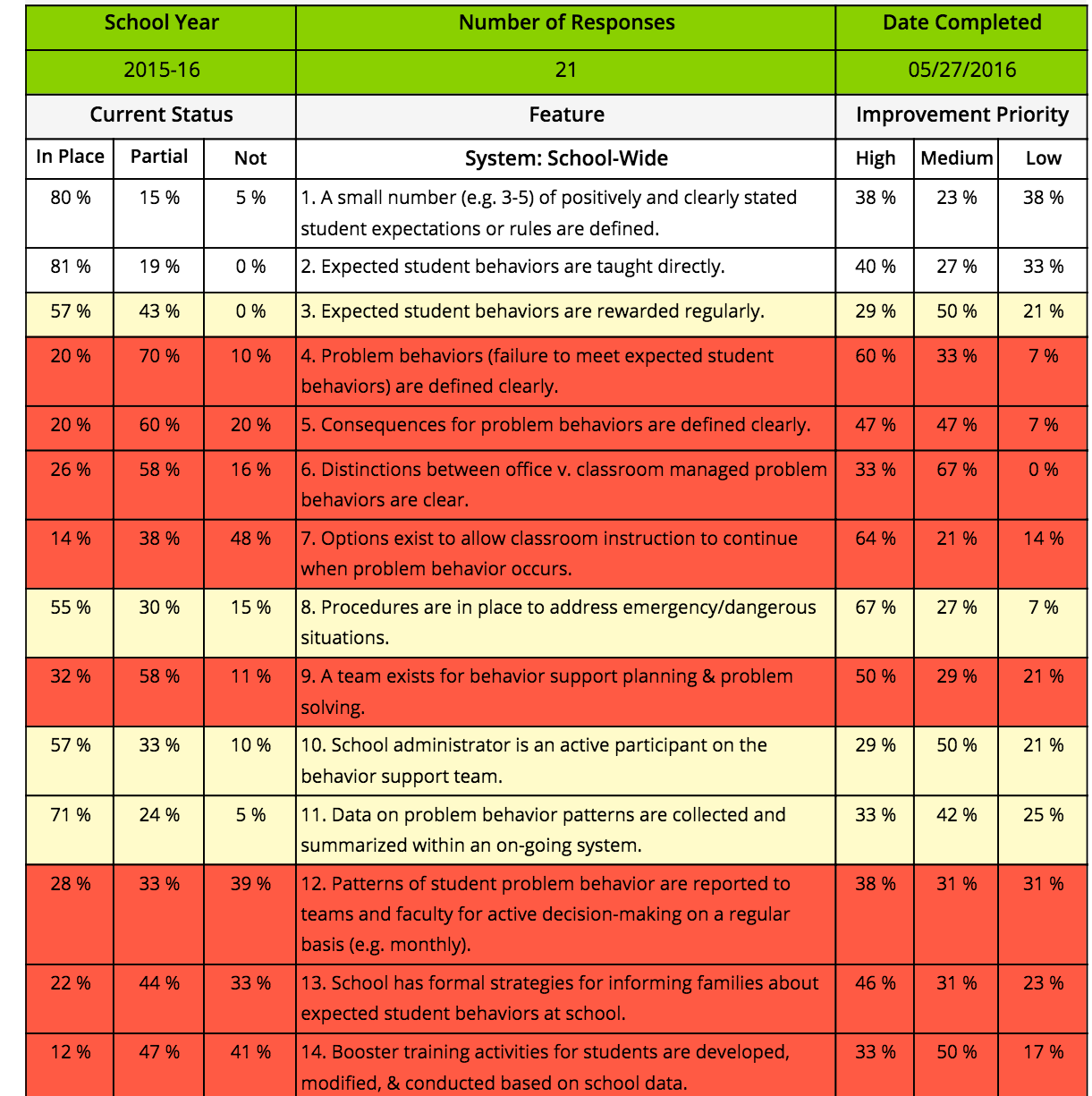